Puzzle Briefcase – Slide Template
09. Lorem Ipsum
01. Lorem Ipsum
Lorem ipsum dolor sit amet, nibh est. A magna maecenas, quam magna nec quis, lorem nunc.
Lorem ipsum dolor sit amet, nibh est. A magna maecenas, quam mag.
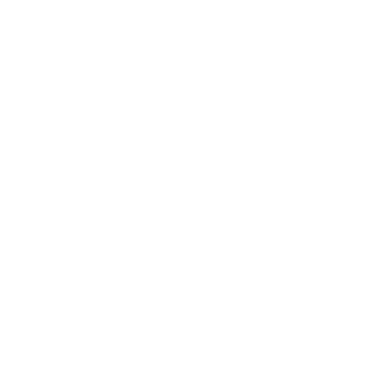 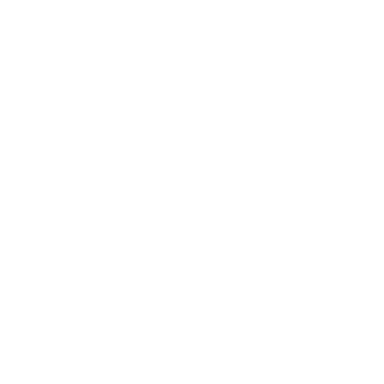 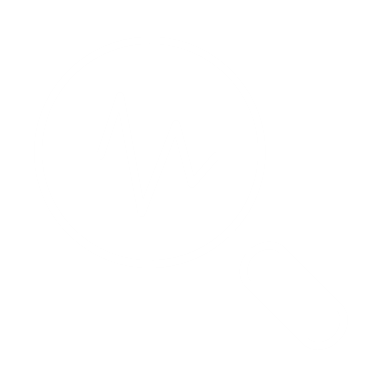 02. Lorem Ipsum
02
04
08. Lorem Ipsum
Lorem ipsum dolor sit amet, nibh est. A magna maecenas, quam mag.
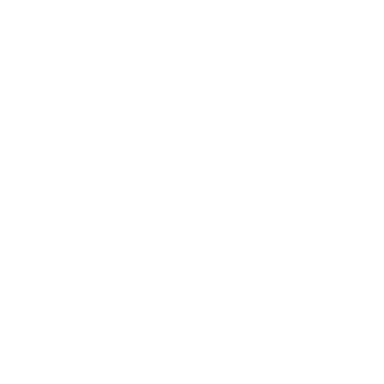 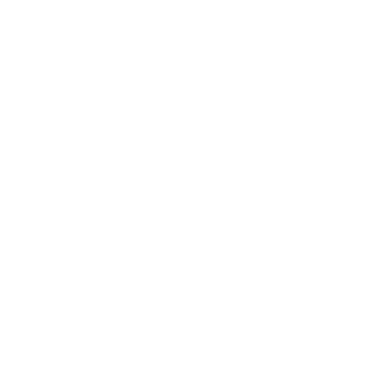 01
05
Lorem ipsum dolor sit amet, nibh est. A magna maecenas, quam magna nec quis, lorem nunc.
03
03. Lorem Ipsum
Lorem ipsum dolor sit amet, nibh est. A magna maecenas, quam mag.
07. Lorem Ipsum
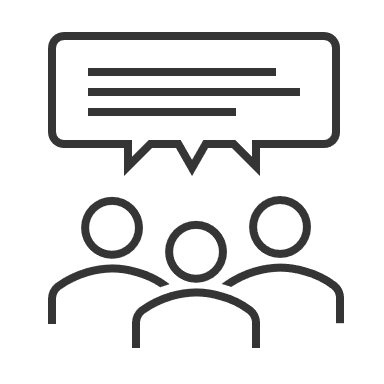 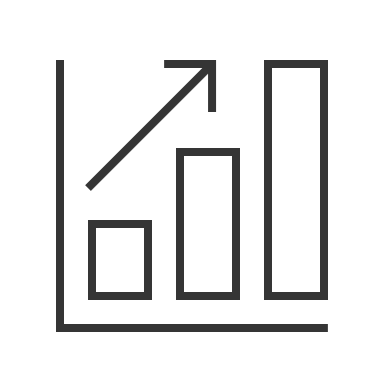 Lorem ipsum dolor sit amet, nibh est. A magna maecenas, quam magna nec quis, lorem nunc.
04. Lorem Ipsum
07
08
Lorem ipsum dolor sit amet, nibh est. A magna maecenas, quam mag.
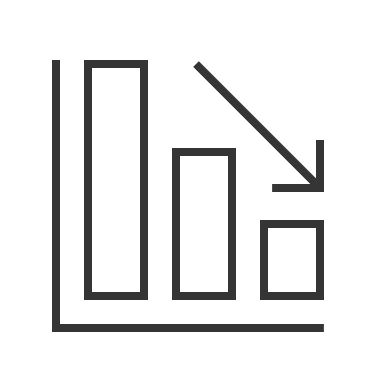 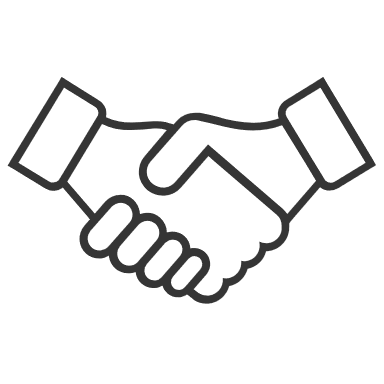 06. Lorem Ipsum
06
09
05. Lorem Ipsum
Lorem ipsum dolor sit amet, nibh est. A magna maecenas, quam magna nec quis, lorem nunc.
Lorem ipsum dolor sit amet, nibh est. A magna maecenas, quam mag.
[Speaker Notes: © Copyright PresentationGO.com – The free PowerPoint and Google Slides template library]
Puzzle Briefcase – Slide Template
09. Lorem Ipsum
01. Lorem Ipsum
Lorem ipsum dolor sit amet, nibh est. A magna maecenas, quam magna nec quis, lorem nunc.
Lorem ipsum dolor sit amet, nibh est. A magna maecenas, quam mag.
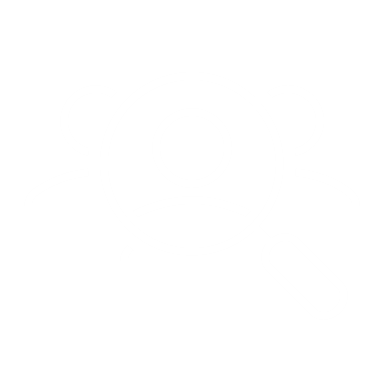 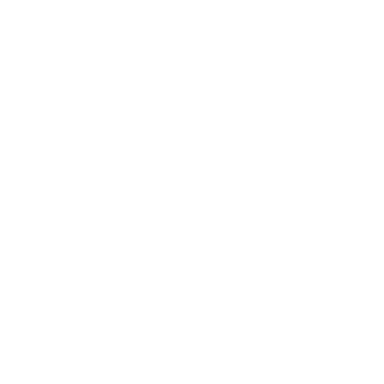 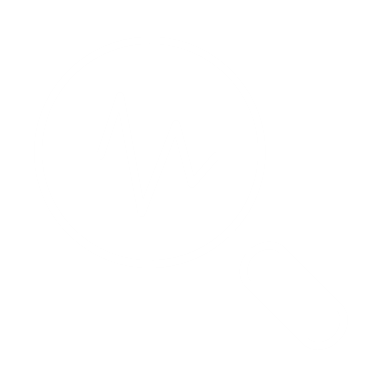 02. Lorem Ipsum
02
04
08. Lorem Ipsum
Lorem ipsum dolor sit amet, nibh est. A magna maecenas, quam mag.
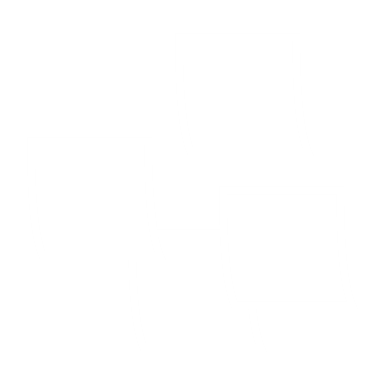 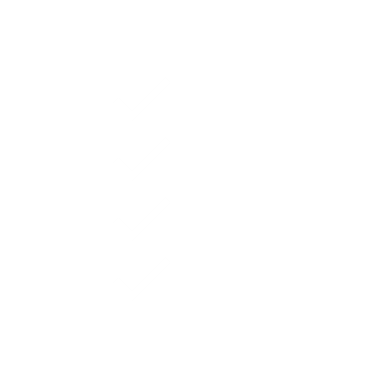 01
05
Lorem ipsum dolor sit amet, nibh est. A magna maecenas, quam magna nec quis, lorem nunc.
03
03. Lorem Ipsum
Lorem ipsum dolor sit amet, nibh est. A magna maecenas, quam mag.
07. Lorem Ipsum
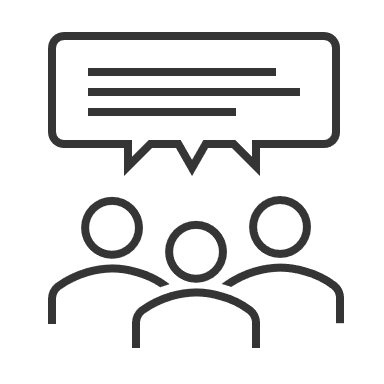 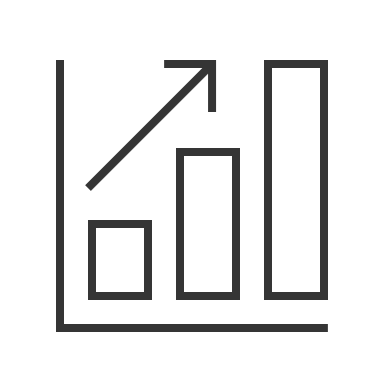 Lorem ipsum dolor sit amet, nibh est. A magna maecenas, quam magna nec quis, lorem nunc.
04. Lorem Ipsum
07
08
Lorem ipsum dolor sit amet, nibh est. A magna maecenas, quam mag.
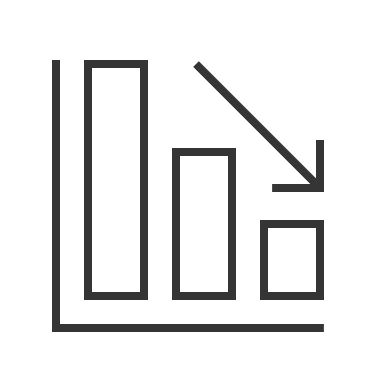 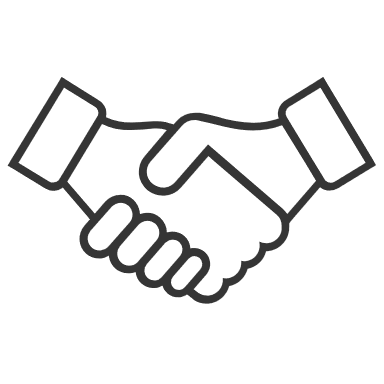 06. Lorem Ipsum
06
09
05. Lorem Ipsum
Lorem ipsum dolor sit amet, nibh est. A magna maecenas, quam magna nec quis, lorem nunc.
Lorem ipsum dolor sit amet, nibh est. A magna maecenas, quam mag.
[Speaker Notes: © Copyright PresentationGO.com – The free PowerPoint and Google Slides template library]
[Speaker Notes: © Copyright PresentationGO.com – The free PowerPoint and Google Slides template library]